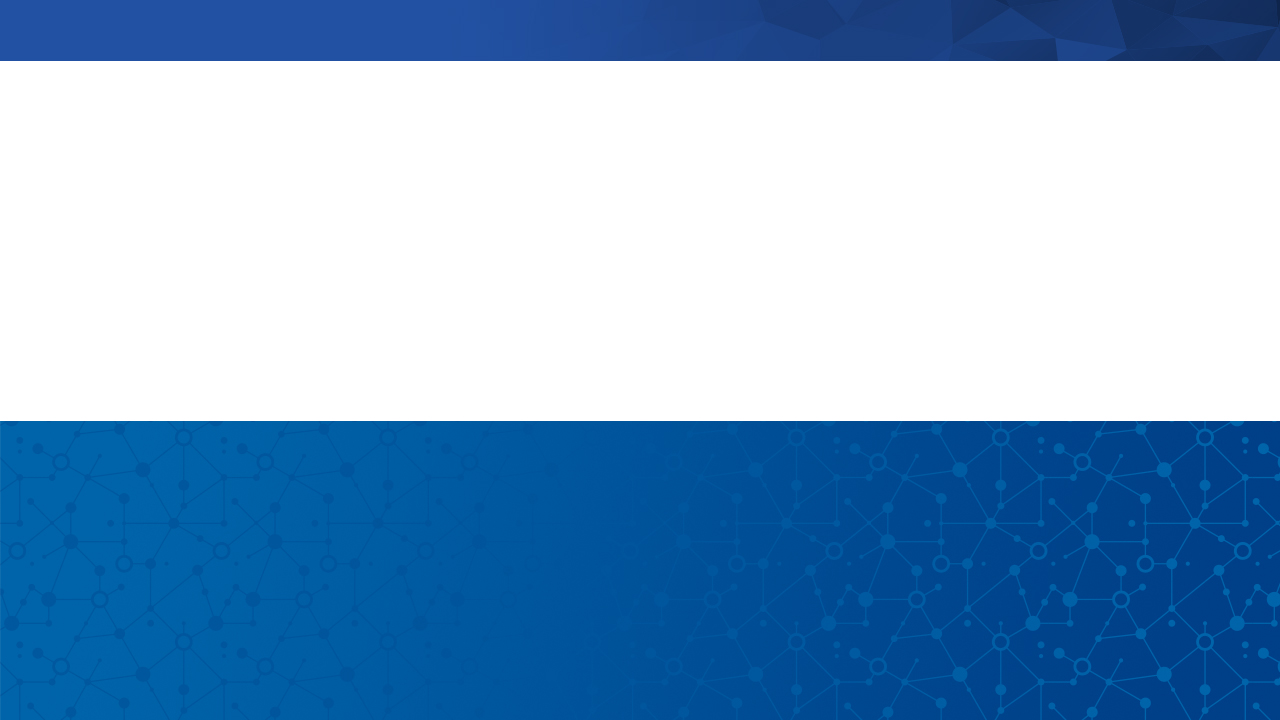 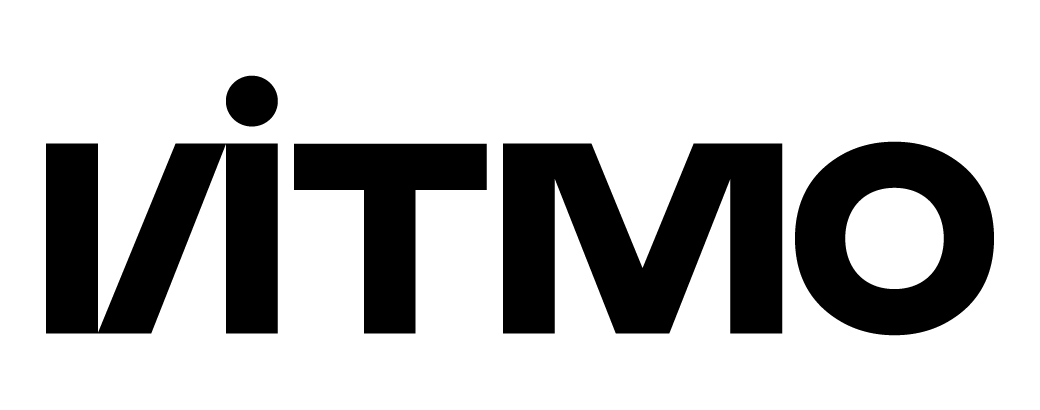 Дипфейки и… генеративный контент в образовании
Александр Валерьевич Бухановский 
20 мая 2025
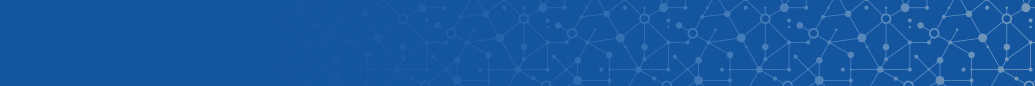 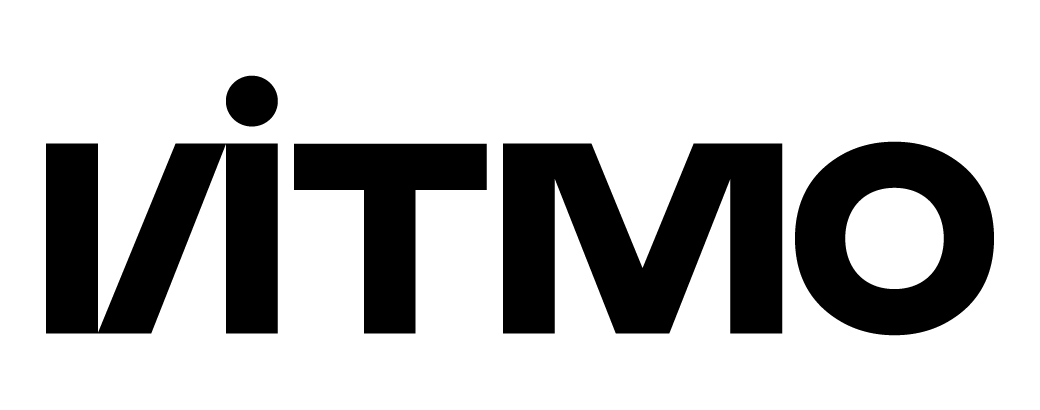 Французский просветитель – о клиповом мышлении 
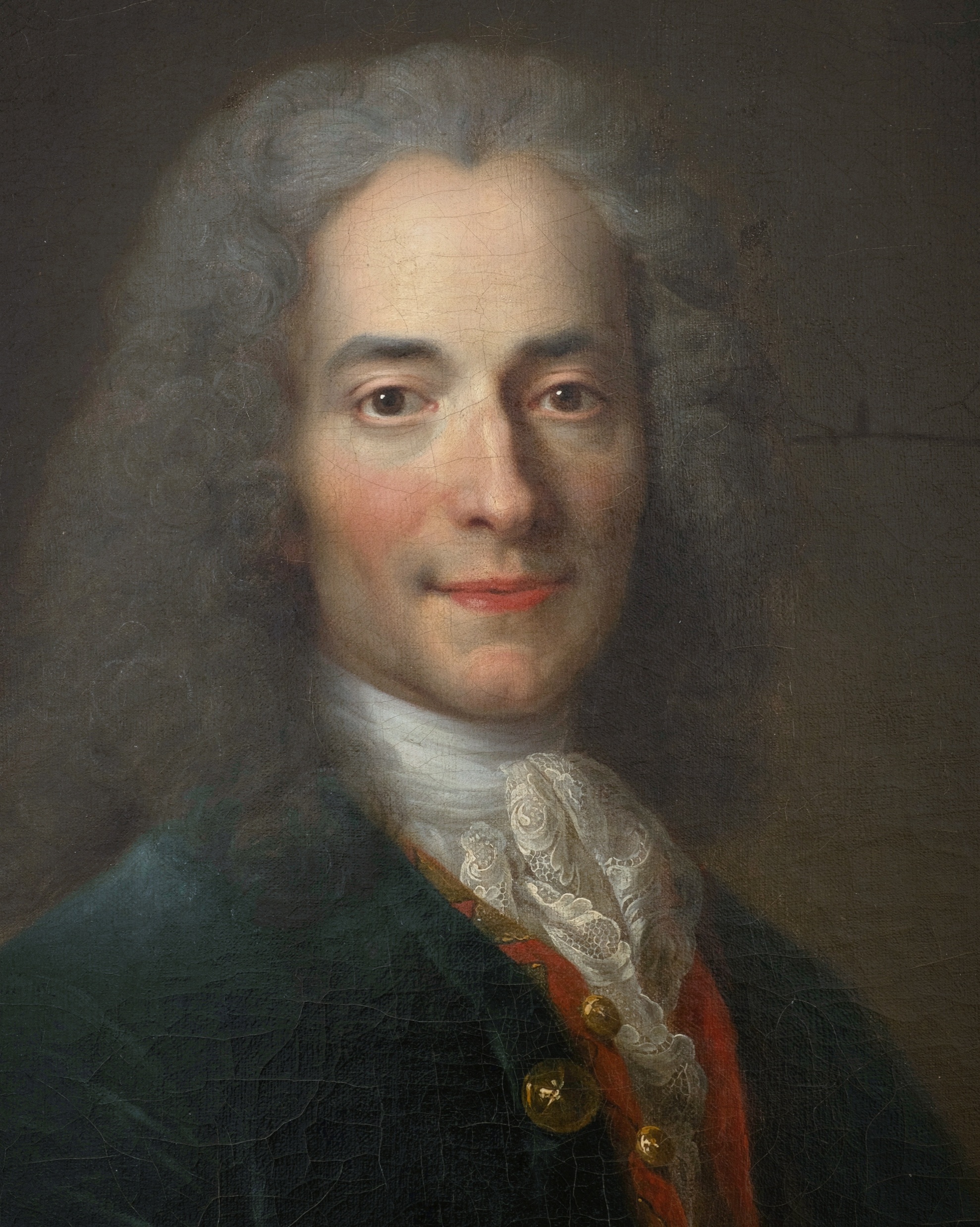 Люди мало размышляют; они читают небрежно, судят поспешно и принимают мнения, как принимают монету, потому что она расхожая
Ф-М. А. Вольтер
А откуда появляются фальшивые «расхожие монеты»?
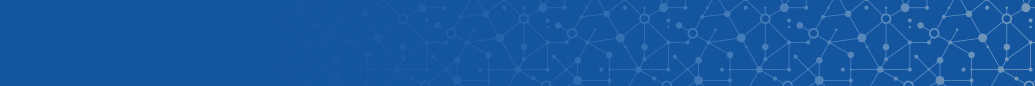 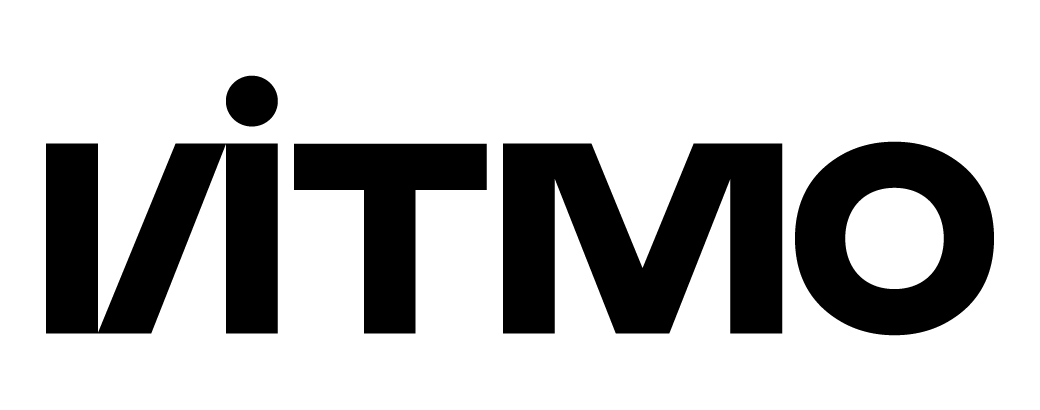 ГенИИ – «фальшивомонетчик» мнений поневоле
ИИ всегда имеет «право на ошибку», только хорошо бы заранее знать ее масштабы и условия возникновения (что не всегда возможно)
Нетривиальная оценка качества работы систем ИИ: отсутствуют формальные эталоны для сравнения, неопределенность критерия «не хуже, чем человек» - вместо этого бенчмарки, бейзлайны и SOTA
Качеством систем ИИ не всегда можно управлять эффективно – проклятье эпистемологической неопределенности
Разнообразие количественных метрик качества ИИ:- точность в «идеальных» условиях
       - робастность к изменению условий
       - избирательность
       - устойчивость к воздействиям
       - и пр.
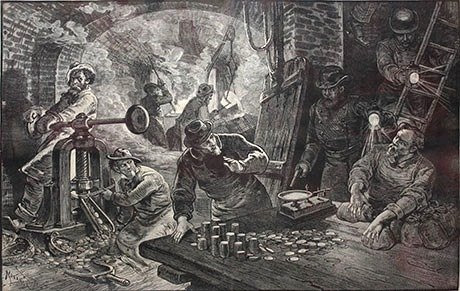 Этика использования генеративного ИИ в образовании:
презумпция ошибочности;
распределение ответственности;
наследование интеллектуальных прав.
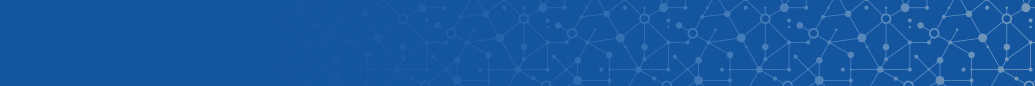 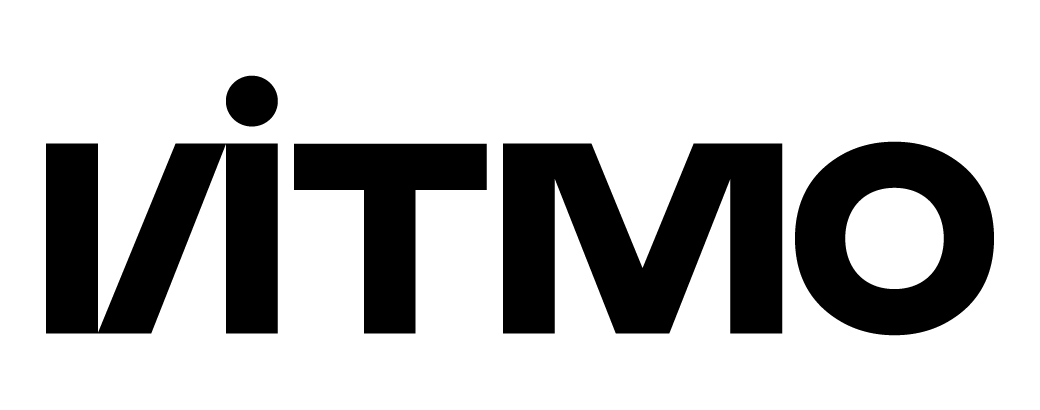 Генеративный ИИ в образовании: больше, чем хайп!
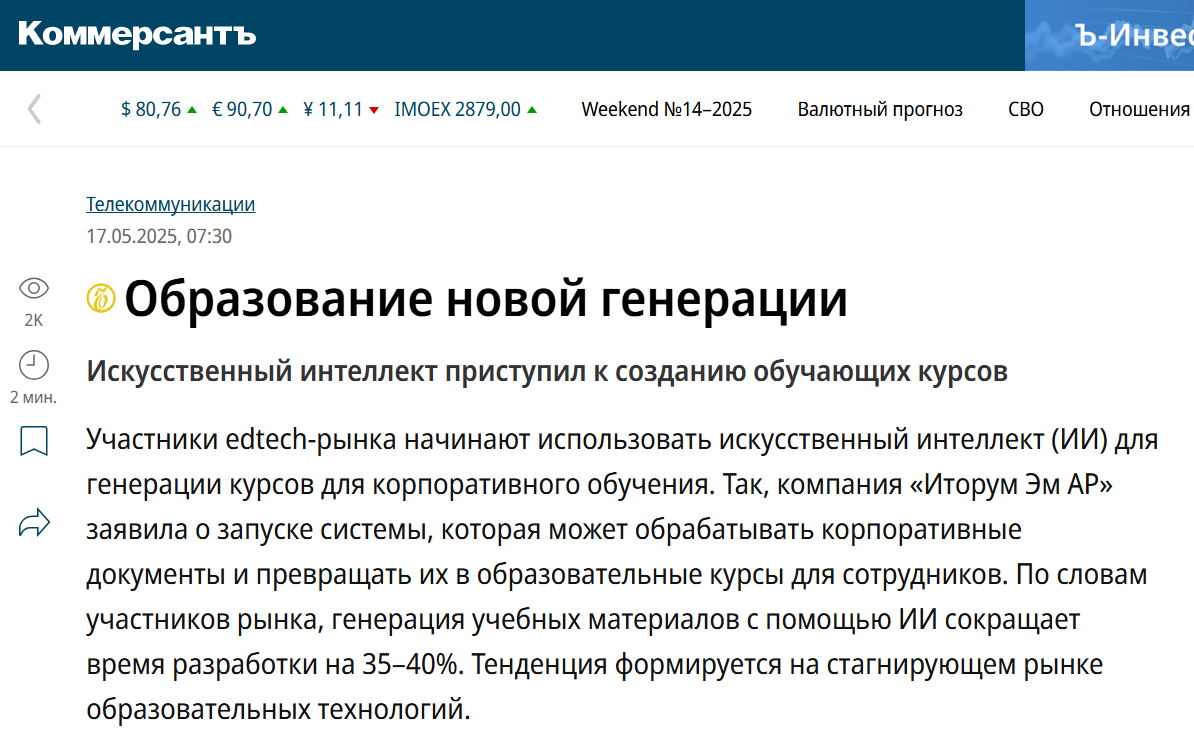 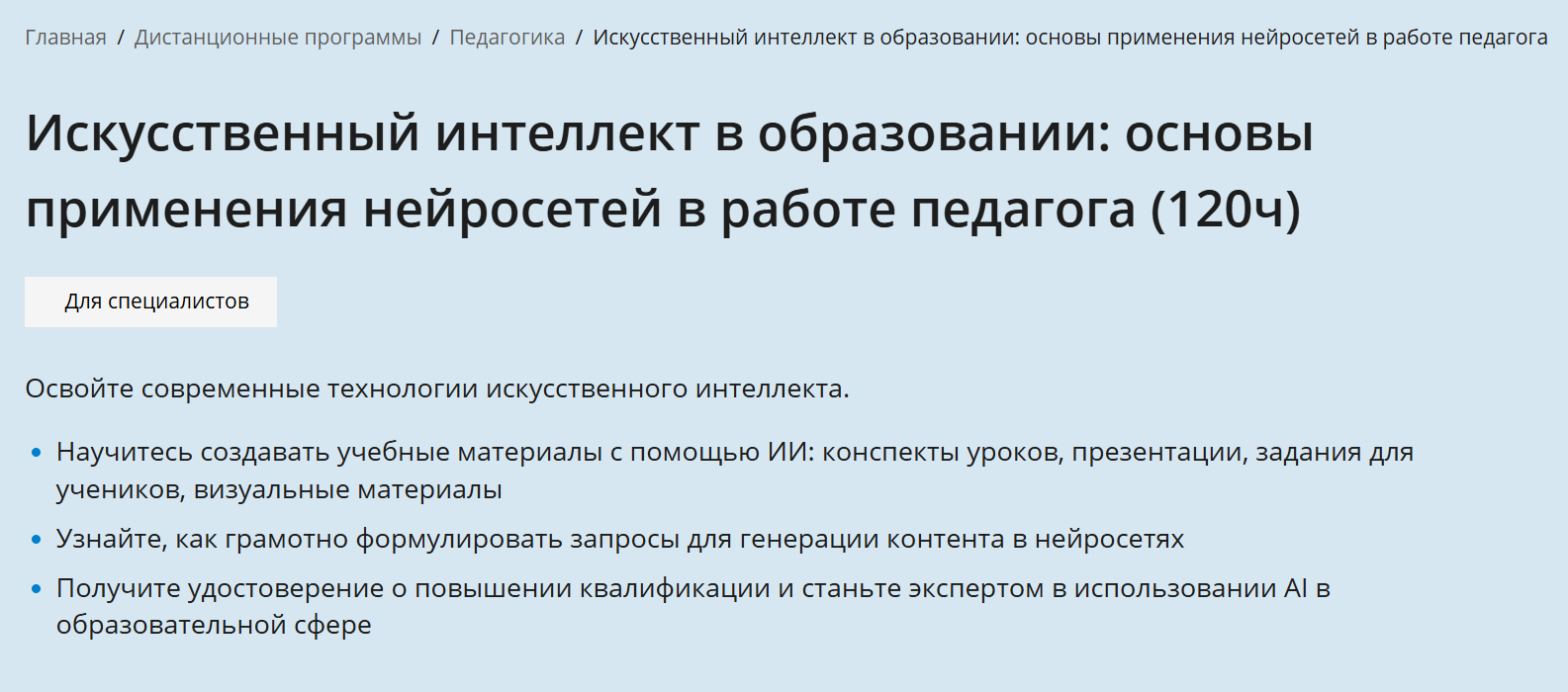 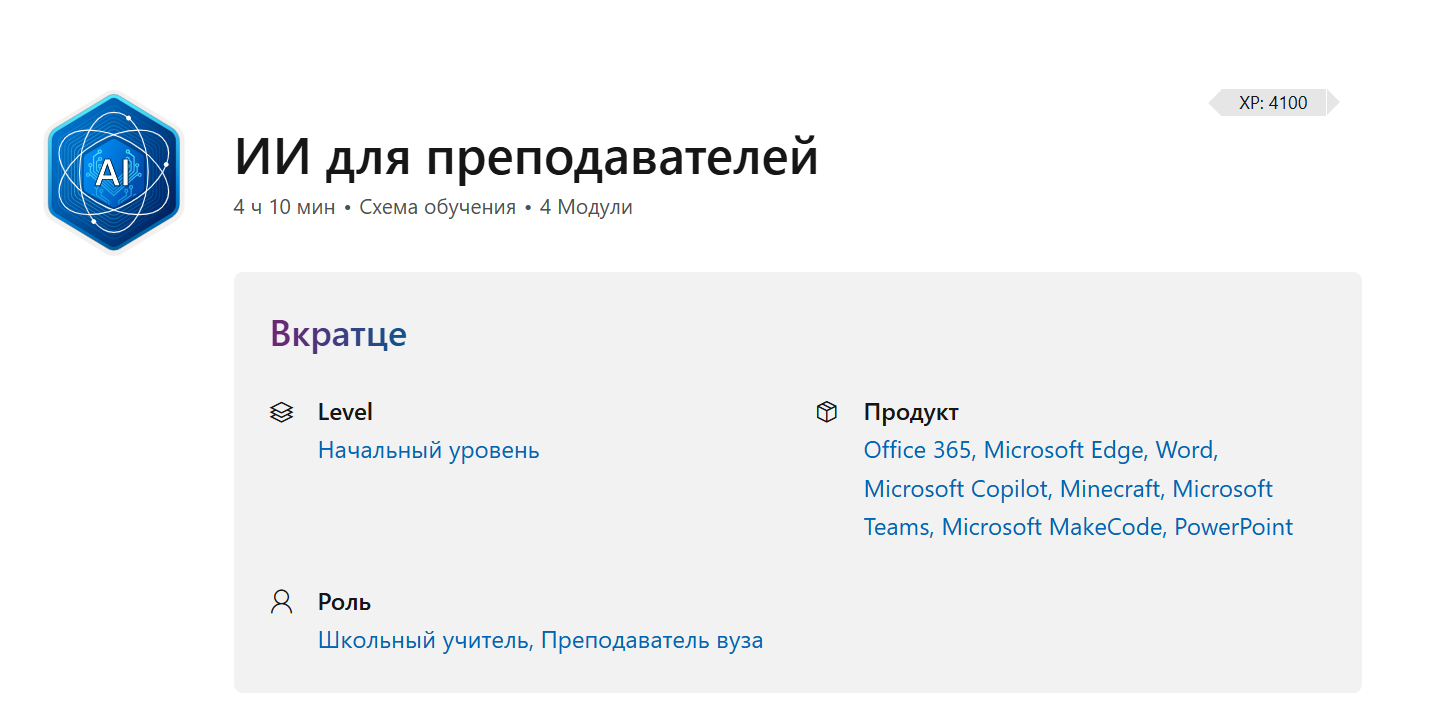 Варианты использования ИИ в образовании:
использование ИИ как помощника при самостоятельном изучении материала 
генерация решения или алгоритма правильного решения для учебных заданий в рамках образовательных ИИ-решений
диагностика и анализ профиля учащегося для формирования рекомендаций по возможным профессиональным траекториям
использование систем прокторинга с искусственным интеллектом
Концепция развития регулирования отношений в сфере технологий ИИ до 2030 г. (Проект, РП РФ, 20 мая 2025)
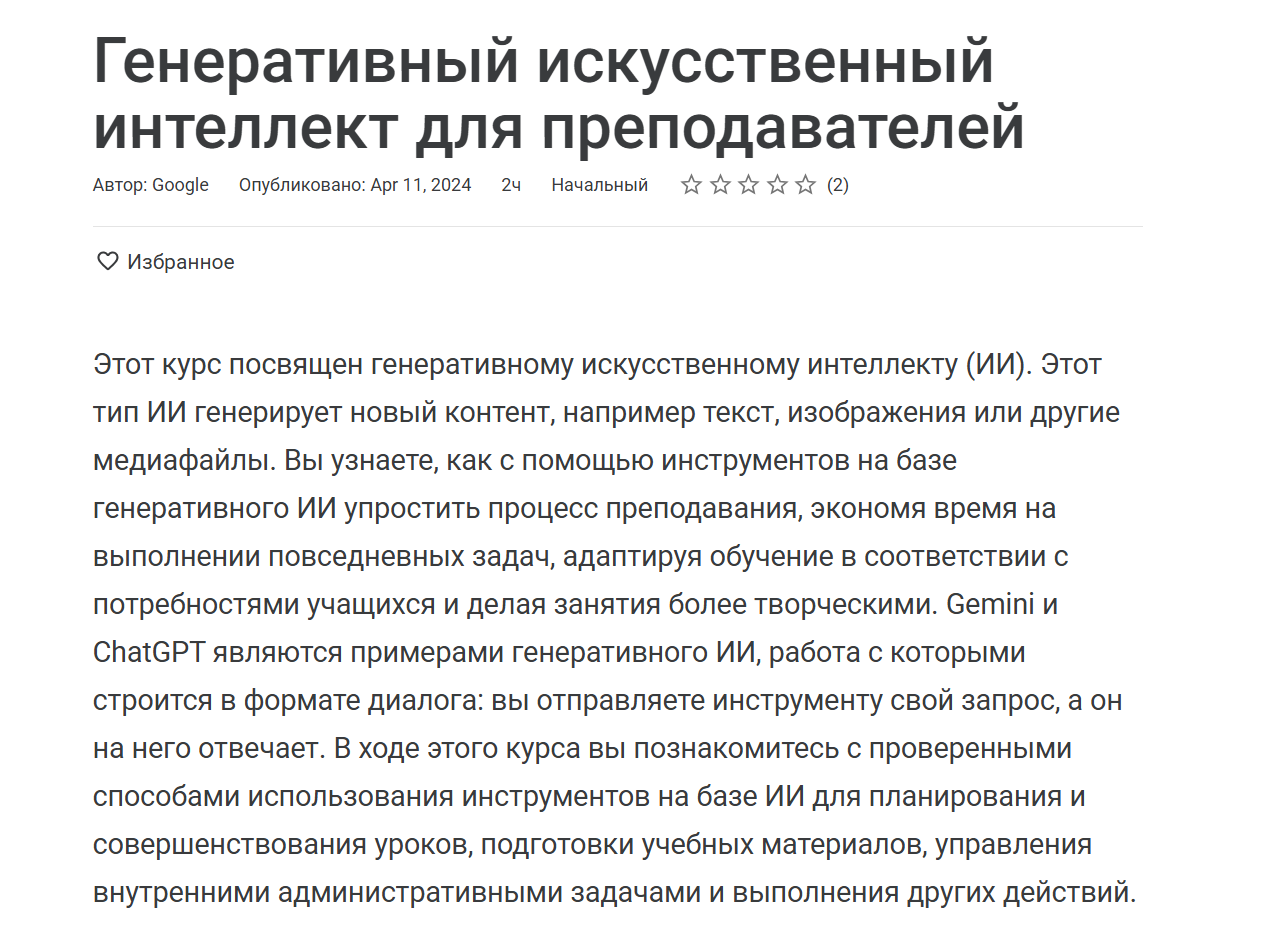 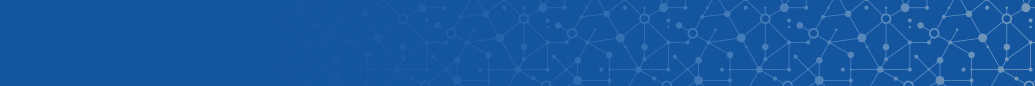 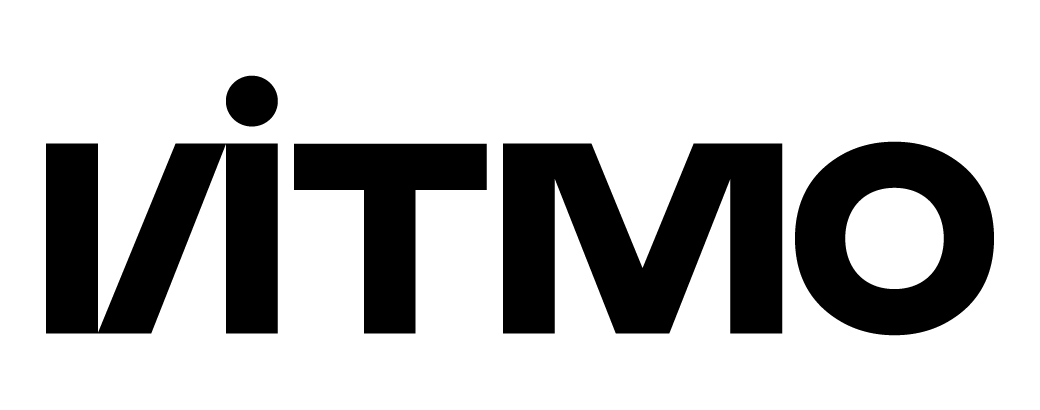 Как генеративный контент превращается в дипфейк
Система генеративного ИИ
Осмысление пользователем
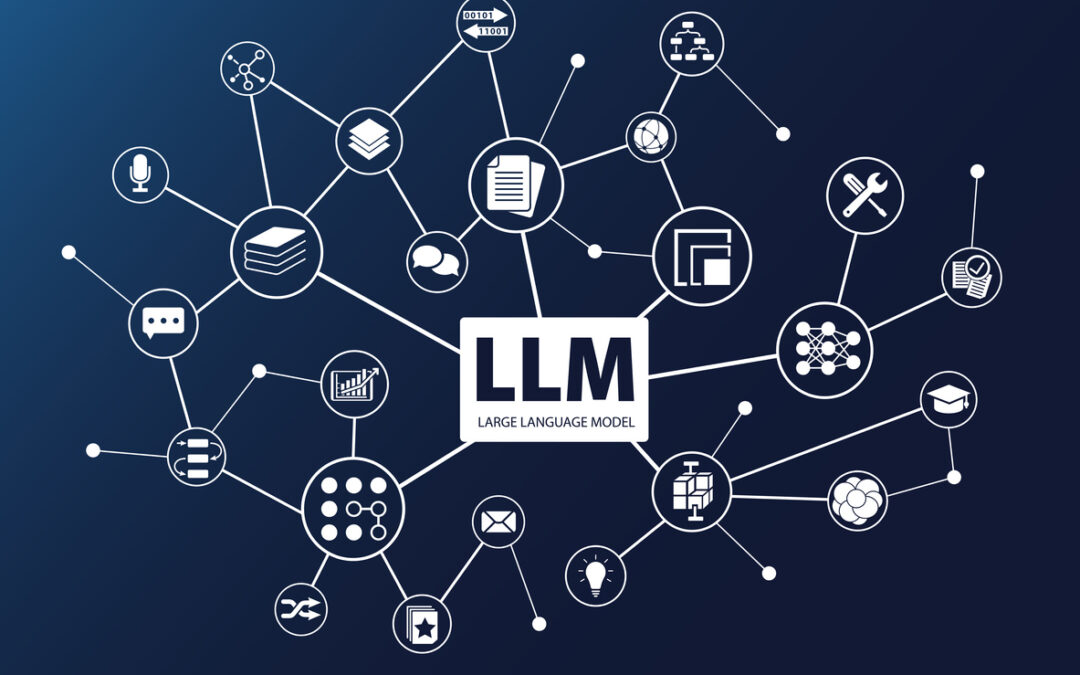 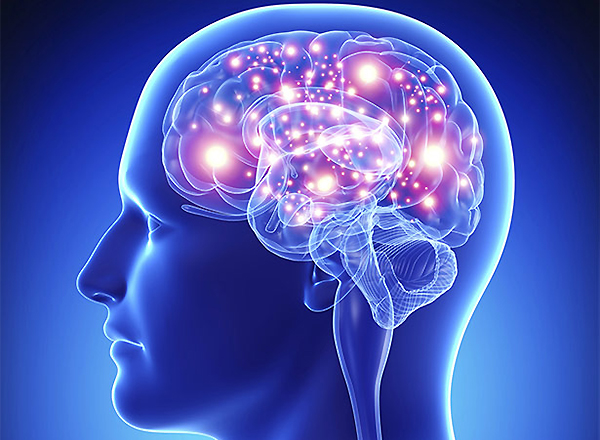 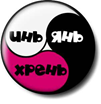 Нейтральный генеративный
контент
Ключевые ожидания от ИИ в образовании:
увеличение вариативности образовательного контента для создания индивидуальных образовательных траекторий 
сокращение времени подготовки преподавателя к занятиям
перевод архаичных форм аудиторных занятий (практика мелом на доске) в самостоятельные формы работы
Характерные черты образовательного дипфейка
соответствие базовым представлениям целевой аудитории (все в рамках предмета)
происхождение из авторитетного источника (публичной системы ИИ, обученной на интернет)
использование дополнительной информации, согласующей факты разной природы (чтобы казаться правдоподобным)
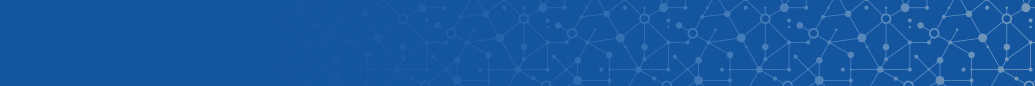 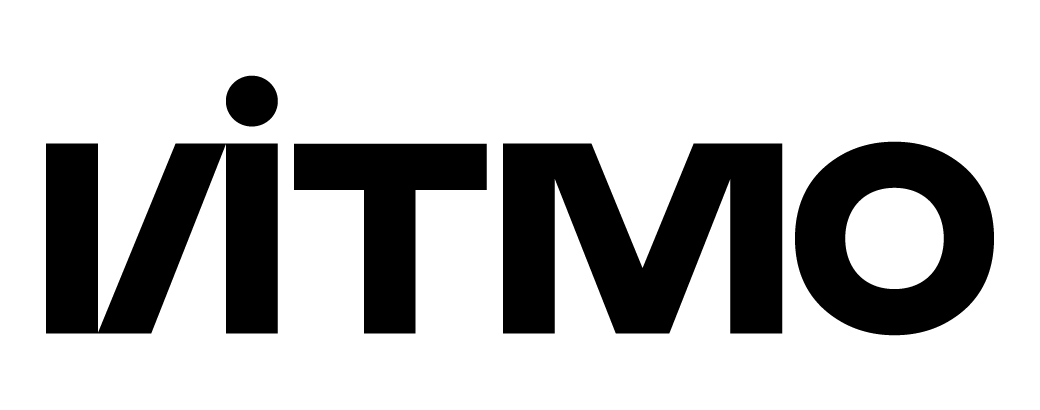 Пример образовательного дипфейка
ЯндексGPT читает М.Ю. Лермонтова (декабрь 2023)
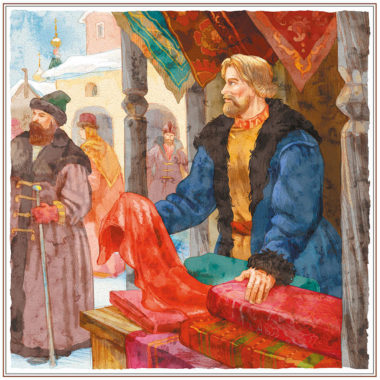 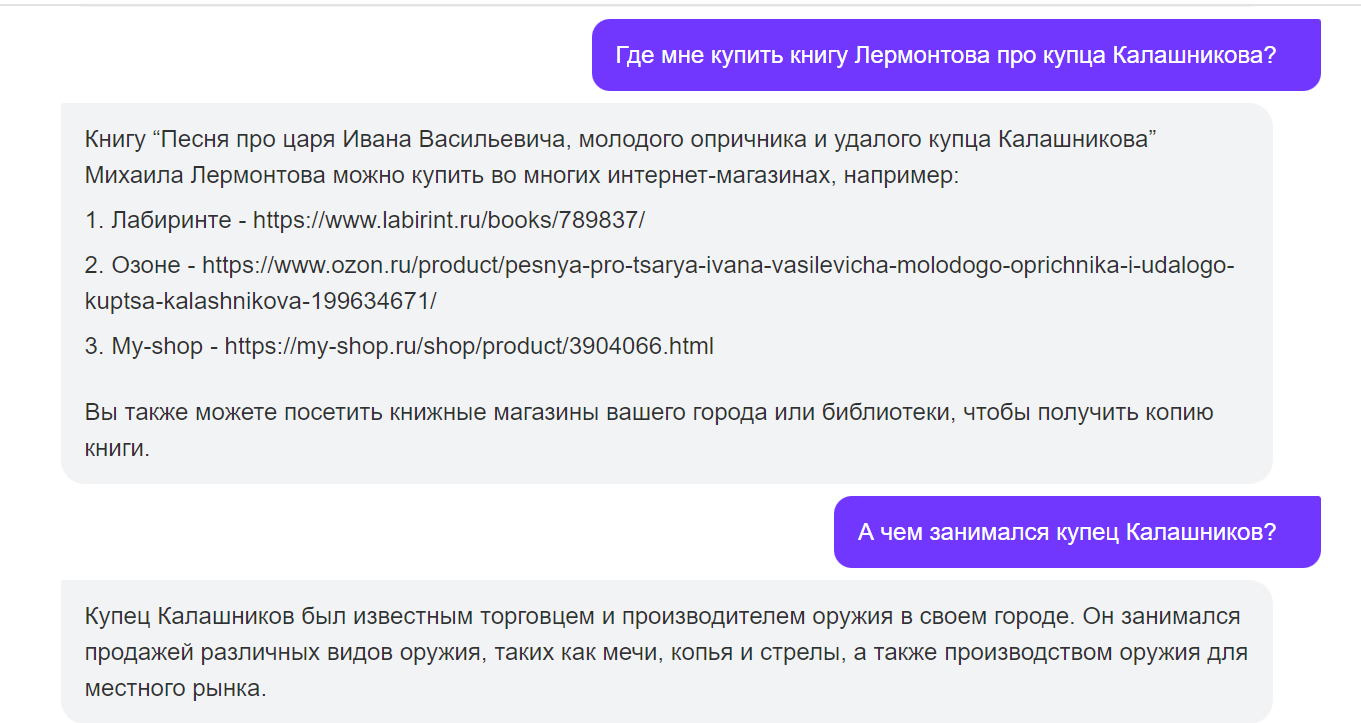 Купец Калашников не занимался оружием… он торговал тканями 
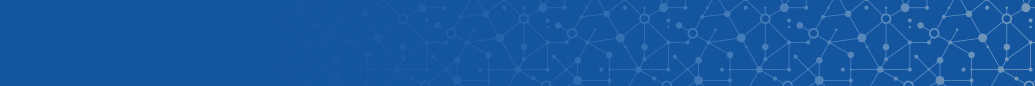 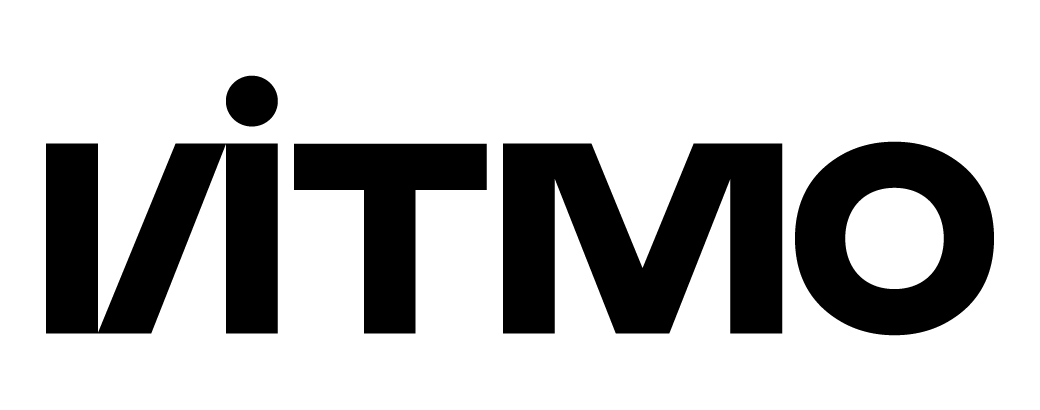 Чем  «болеет» ГенИИ в образовании, и как его лечат
Когнитивные искажения при подаче материала (слишком много «завитушек» в тексте)
Предметные аберрации из-за ограниченной доступности и неполноты знаний об объекте 
«Подыгрывание» модели пользователю из-за навязчивого промптинга
Тонкие конфликты между внешней и внутренней памятью модели (попытки дать свое собственное прочтение известных истин)
«Шизофрения» (для мультиагентных моделей)
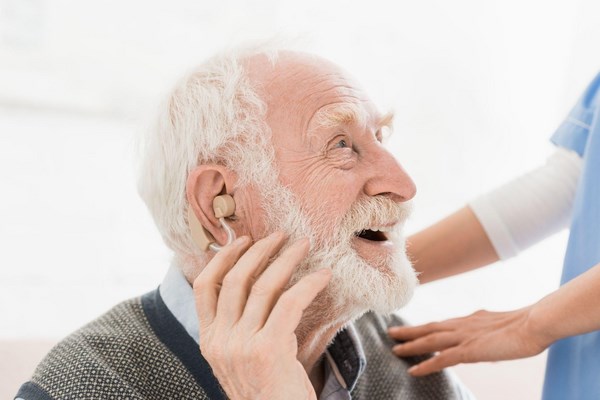 Дообучение и предметная адаптация модели
RAG в широком смысле
Модели-критики и модели-терапевты
Комитеты («помощь зала»)
Валидация на основе «первых принципов»
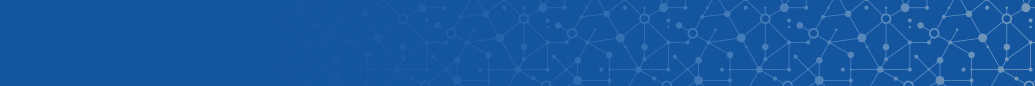 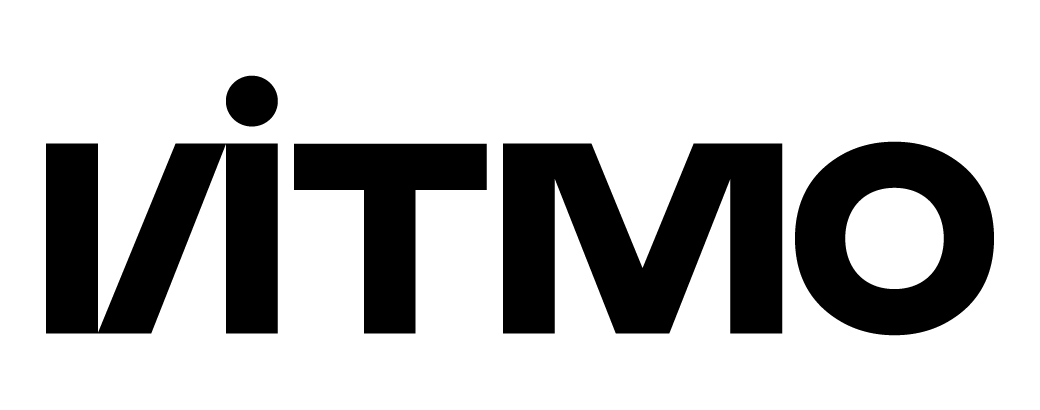 Пример 1/1: Предметные аберрации (история)
1380: Дмитрий Донской, Сергий Радонежский, иноки Пересвет и Ослябя
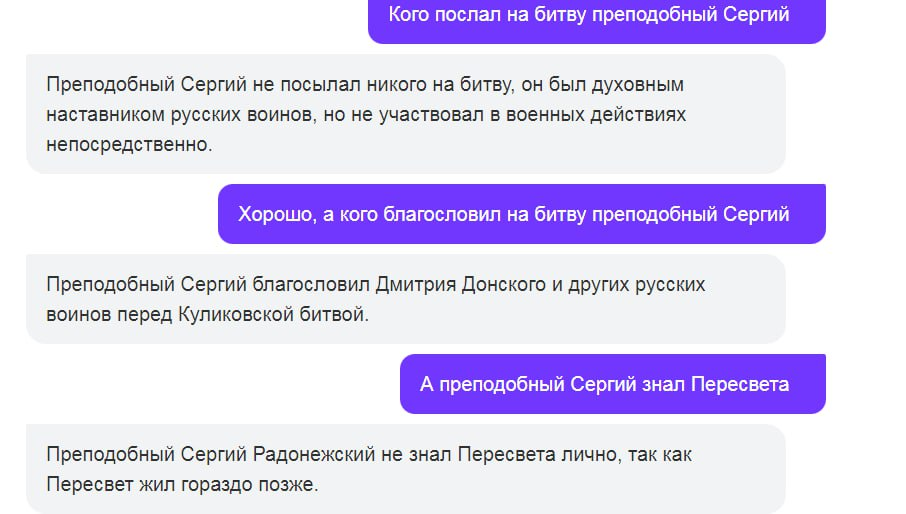 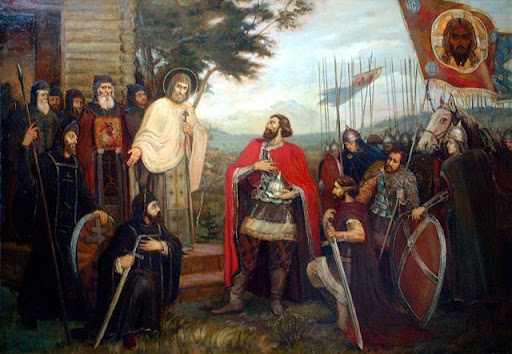 Ключевая проблема – неумение работать с точными датами и восстанавливать последовательность событий
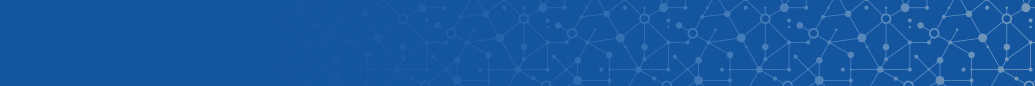 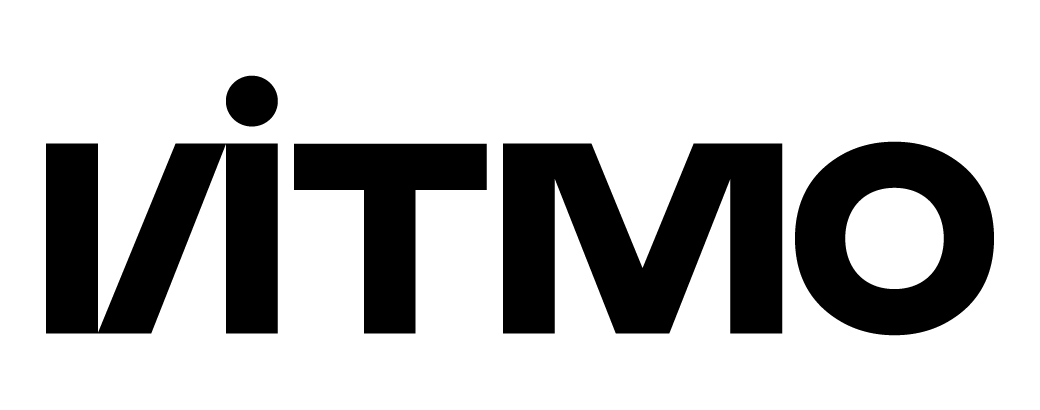 Пример 1/2: Предметные аберрации (математика)
Пример: вычисление комплексных логарифмов
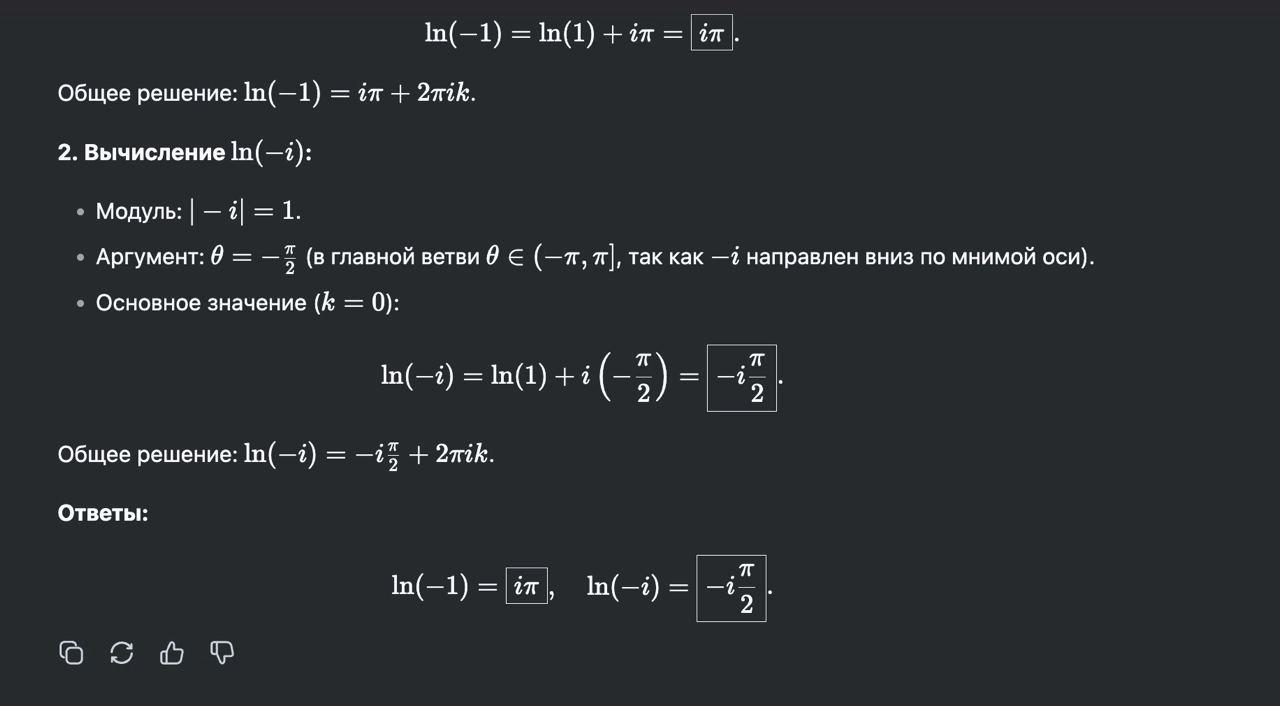 Не всегда корректная арифметика
«ЕГЭ-логика» – необоснованные упрощения окончательных ответов
«Нечеловеческие» приемы математических рассуждений
Ключевая проблема – волюнтаристские переходы между этапами решения задачи(ИИ не всегда придерживается канона, как это делает человек)
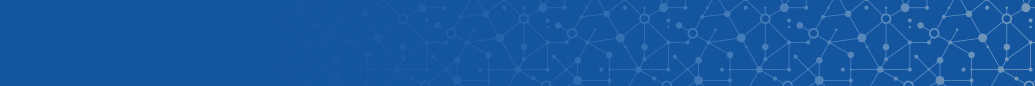 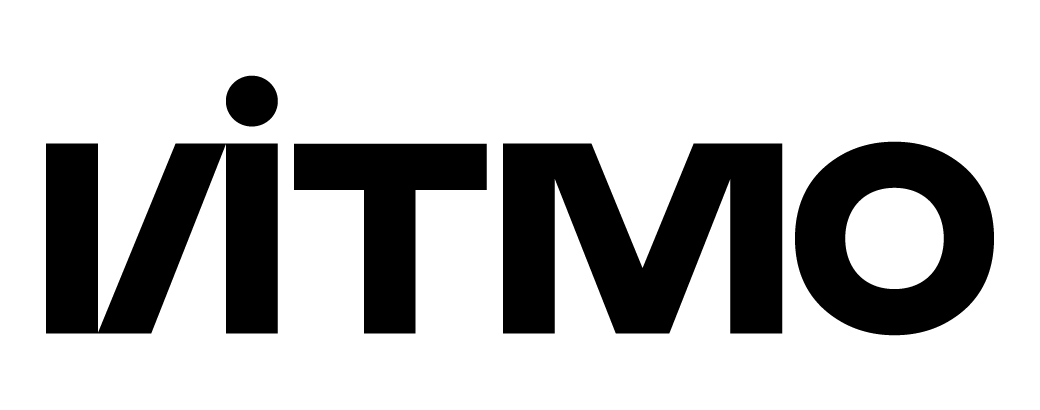 Пример 1/3: Предметные аберрации (химия)
Запрос: Сколько циклических структур с 5-ю и 6-ю атомами углерода находится в следующей молекуле 11beta,17,21-trihydroxypregna-1,4-diene-3,20-dione?
Ответ LLM: 4 циклогексана и 1 циклопентан
Правильный ответ: 3 циклогексана и 1 циклопентан 
Пояснение: В данном случае необходимо знать структуру молекулы. Ошибка состоит в том, что LLM дважды учитывает один из циклов, принимая его за циклогексан (цикл с 6-ю атомами) и циклопентан (цикл с 5-ю атомами). Скорее всего это связано с тем, что группу часто описывают как имеющую 4 циклических структуры, не уточняя размеры циклов.
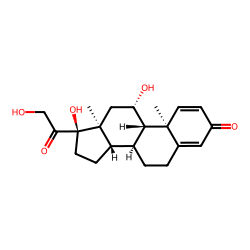 Ключевая проблема – неоднозначность «нарисованных», «формульных» и «словесных» представлений химических соединений
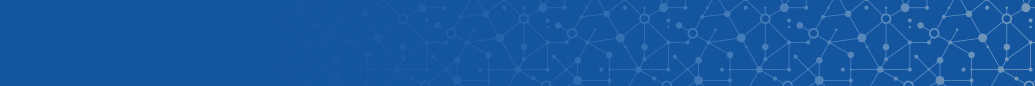 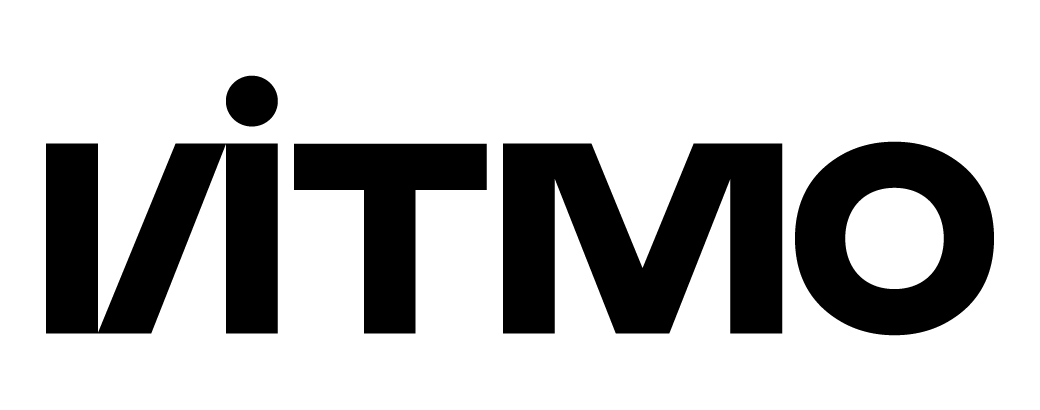 Пример 2/1: Работа с внешней памятью (геология)
Акела – цифровой экспертный совет ПАО «Татнефть»
Свободный вопрос - «Дать понятие о тепловых свойствах горных пород»

Ответ ИИ – на примере минерала Иллит (нет в базе знаний ПАО «Татнефть»), физические параметры которого полностью выдуманы
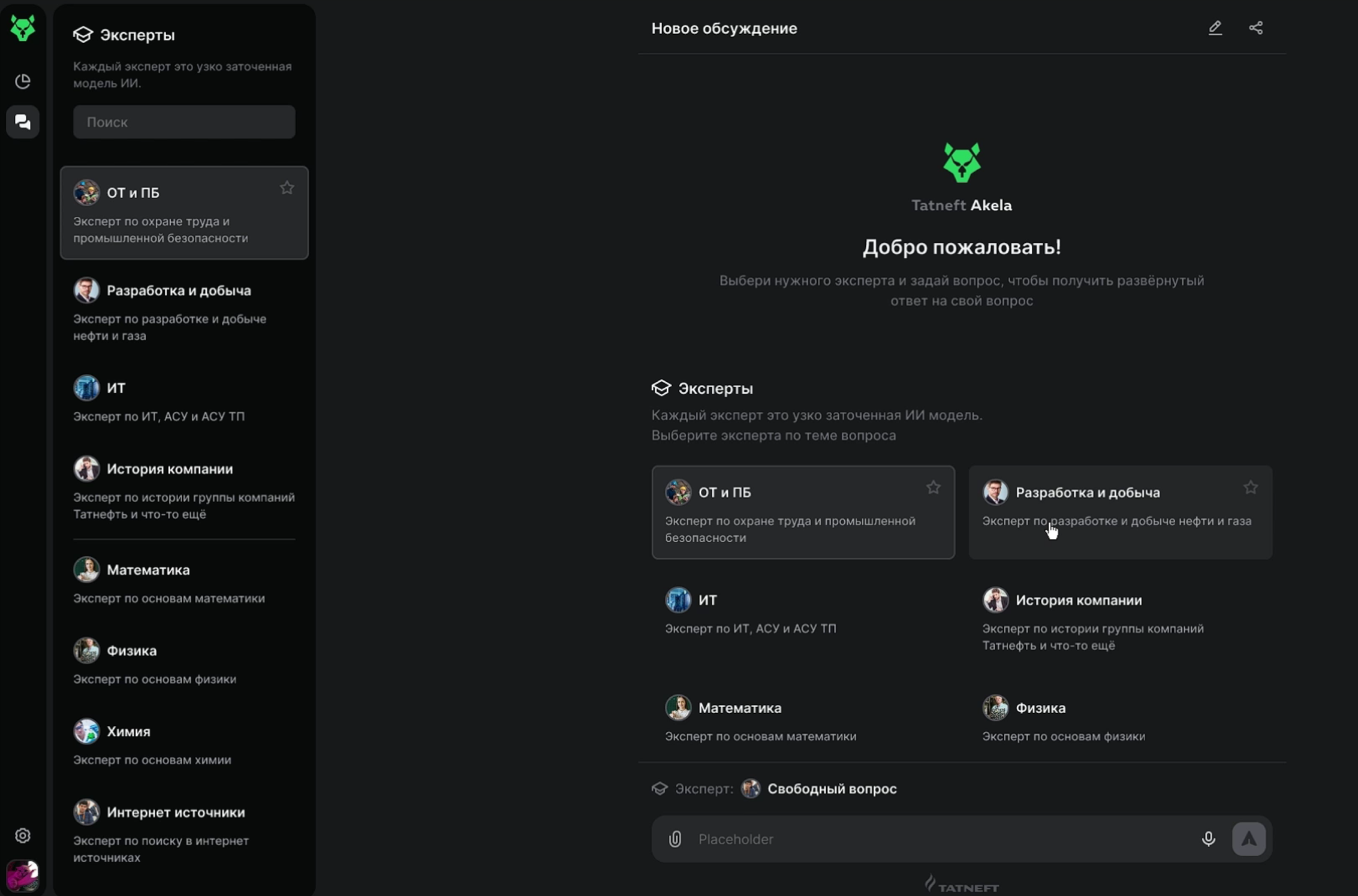 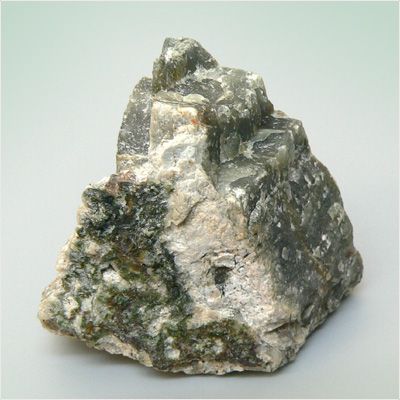 Ключевая проблема – попытки «украшения» ответа    бесполезным контентом, несмотря на аналоги в RAG
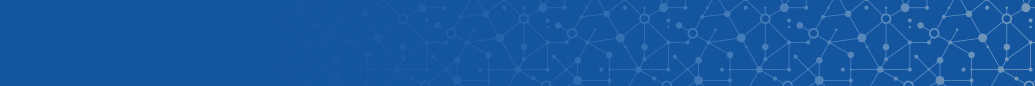 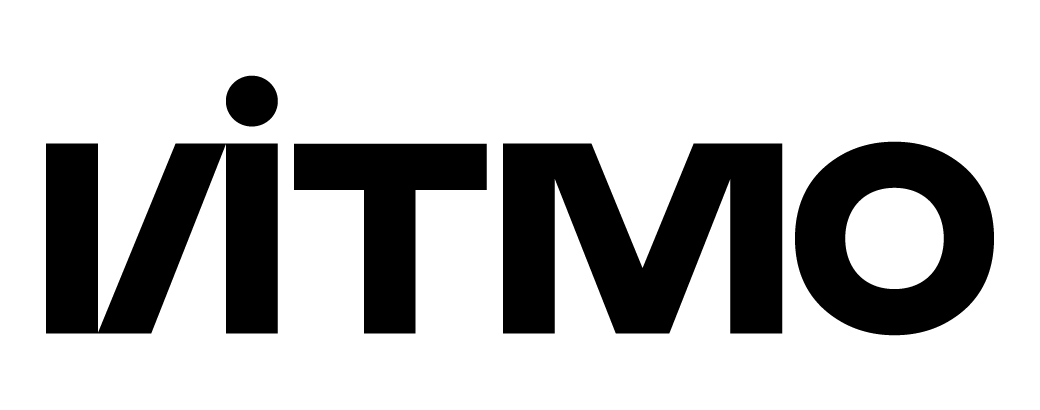 Пример 2/2: Работа с внешней памятью (урбанистика)
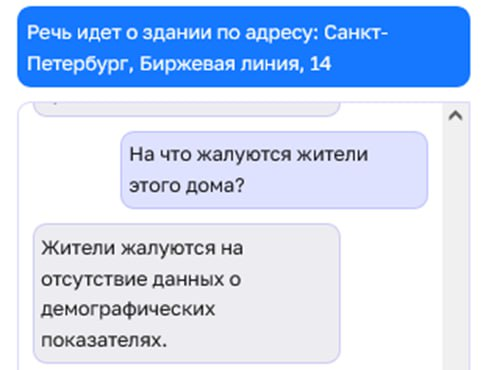 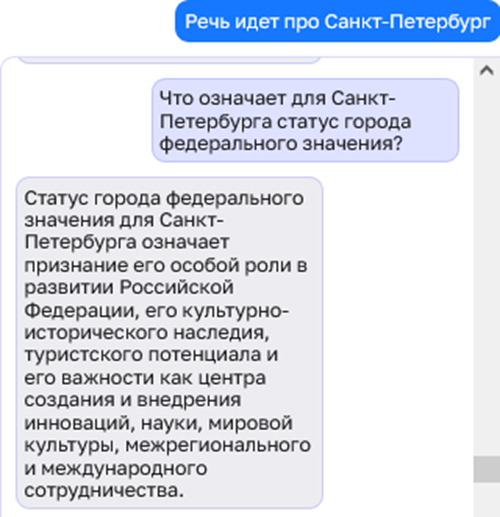 Интерпретация топонимов
Неоднозначное понимание нормативной документации
«Социализация» модели ИИ
Ключевая проблема – замена конструктивных ответов собирательными из-за неполноты базы знаний RAG
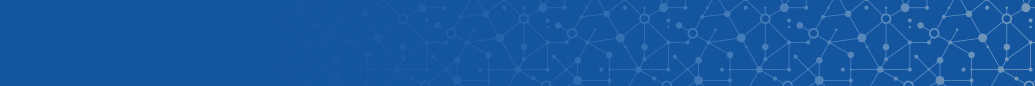 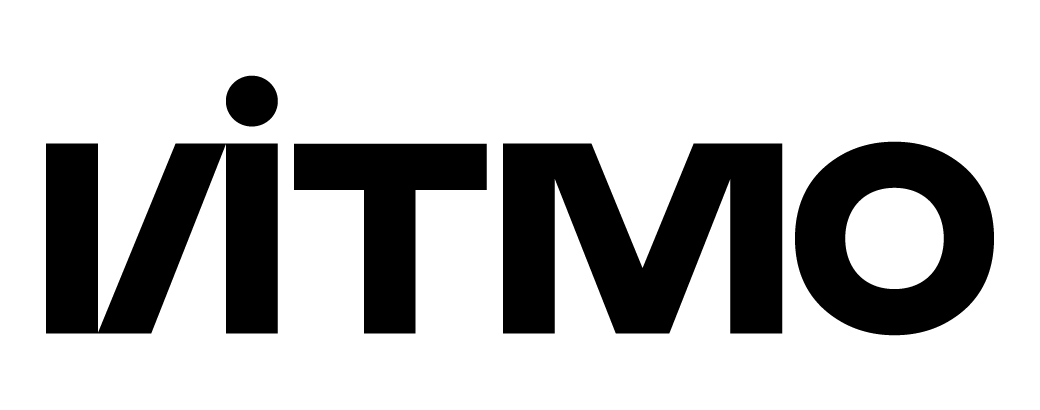 Пример 3/1: Навязчивый промптинг (инженерное дело)
Запрос: какие основные отличия габаритных размеров VGD20.403 / VGD20.503 и VGD20.4011 / VGD20.5011?
Вход:
Выход:
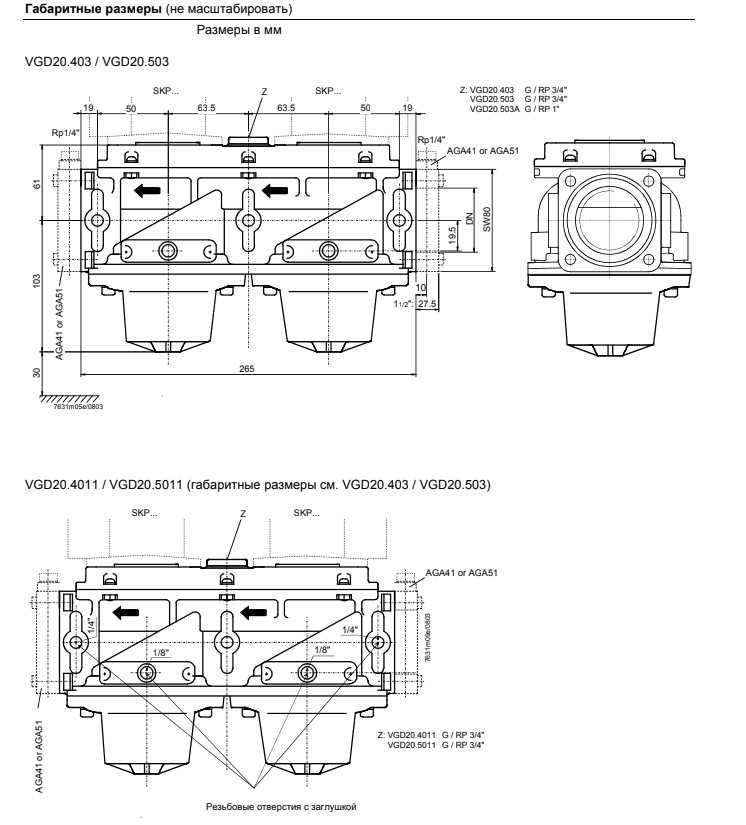 Ключевая проблема – модель «выдумывает» недостающие размеры, т.к. промпт подразумевает их наличие
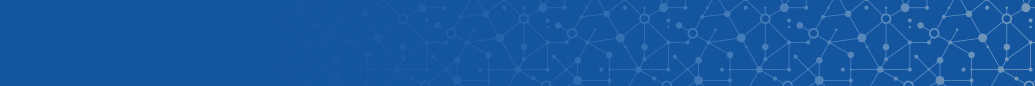 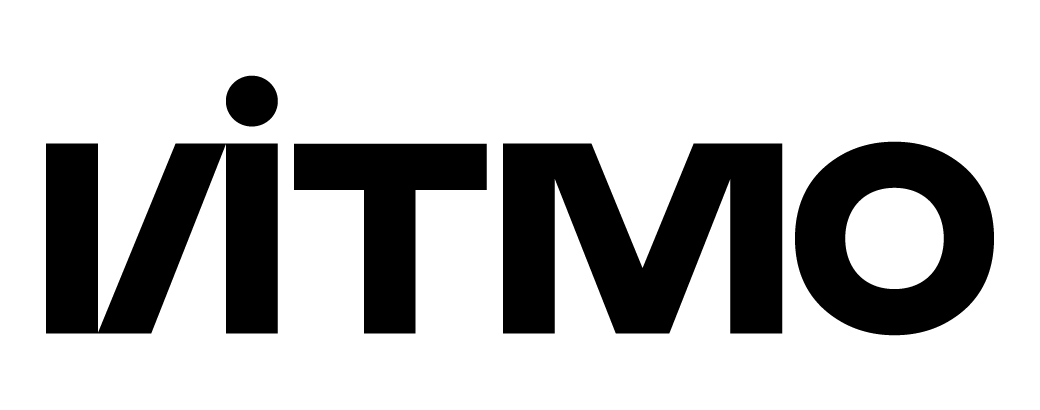 Усложняем технологию – мультиагентные БФМ (МАС БФМ)
Аллегория унитарных трансформерных БФМ
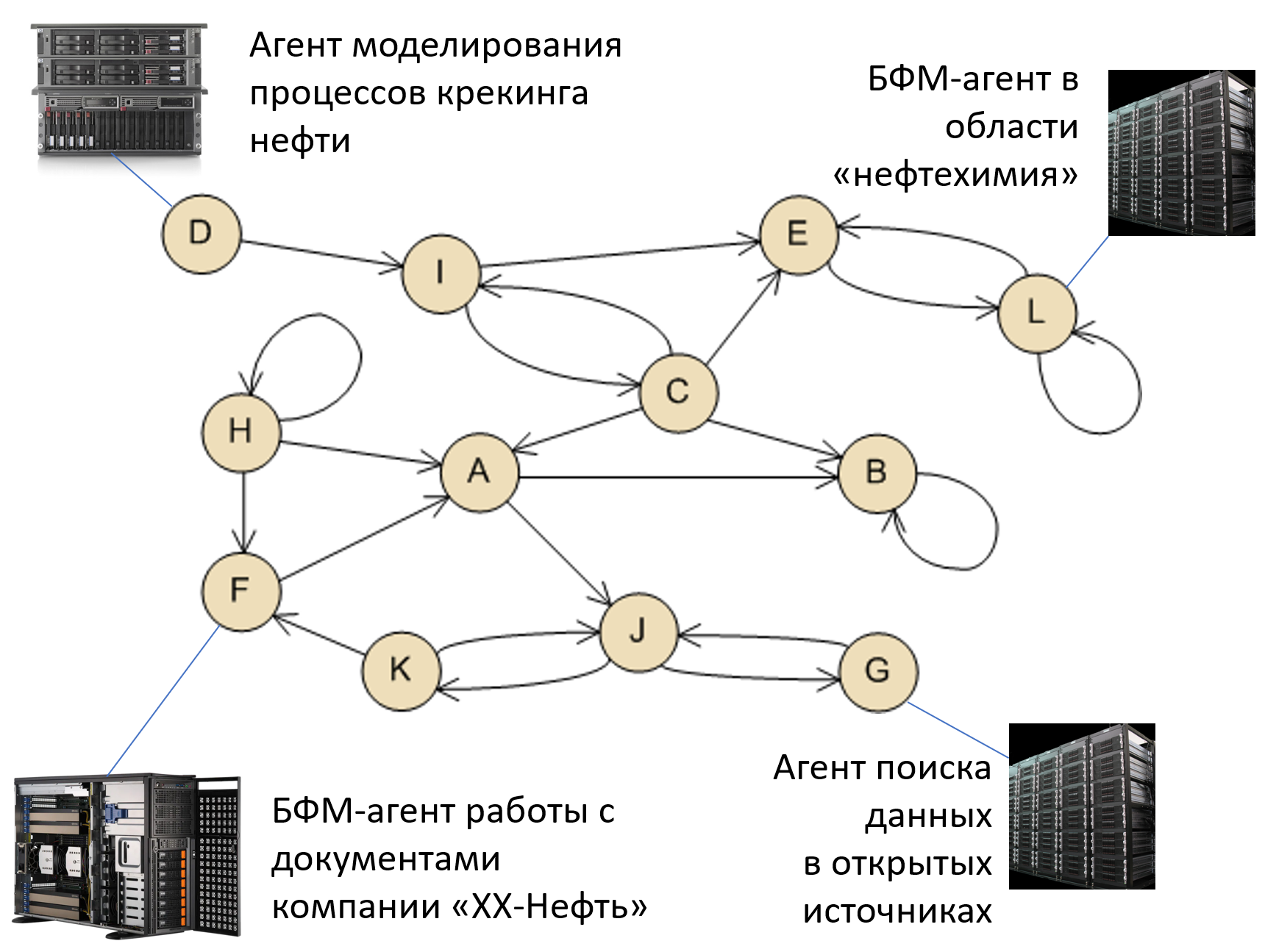 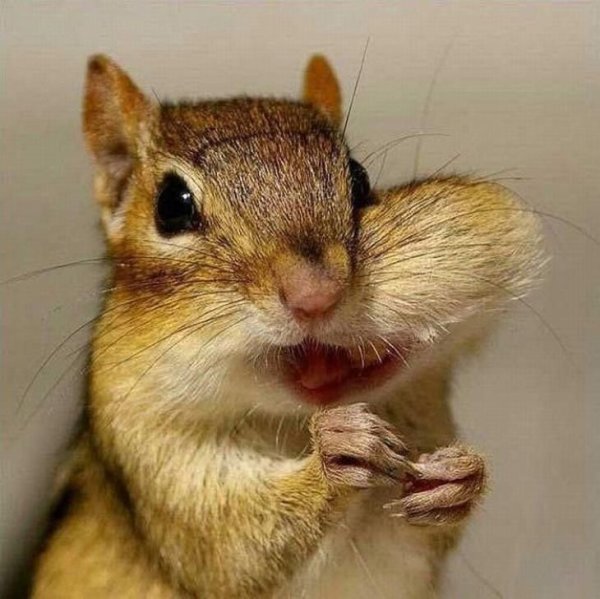 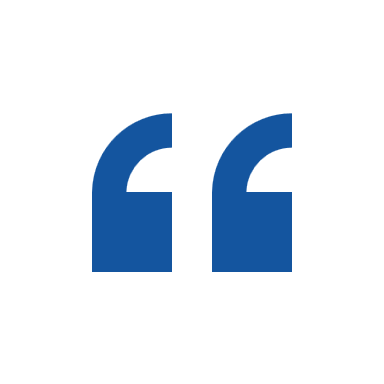 Специалист подобен флюсу: полнота его одностороння…
(Козьма Прутков)
Модель понимания мира + Модель понимания себя через рефлексию социума агентов
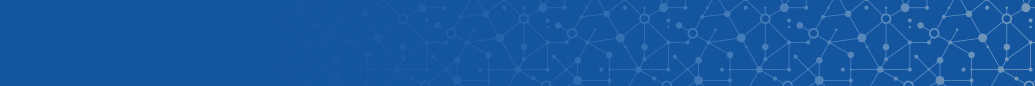 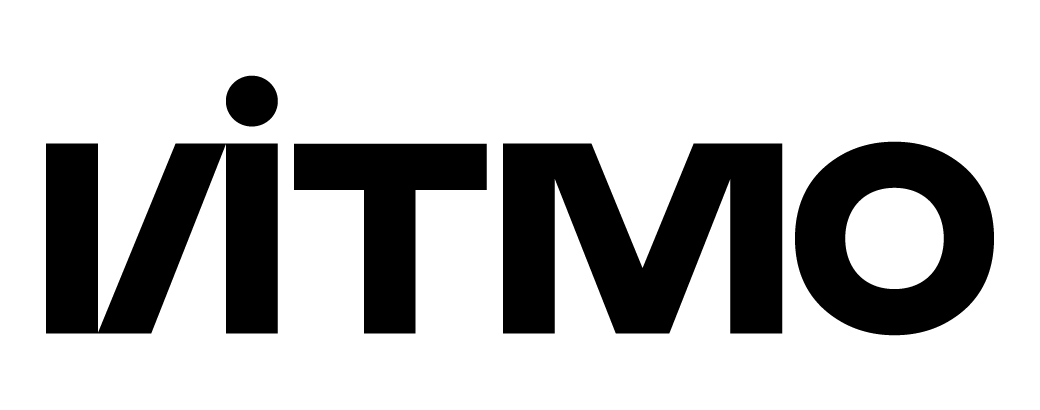 Численный эксперимент: галлюцинация vs. авторитет
«Скажи-ка дядя, ведь не даром…»
«Собаки лают, караван идет…»
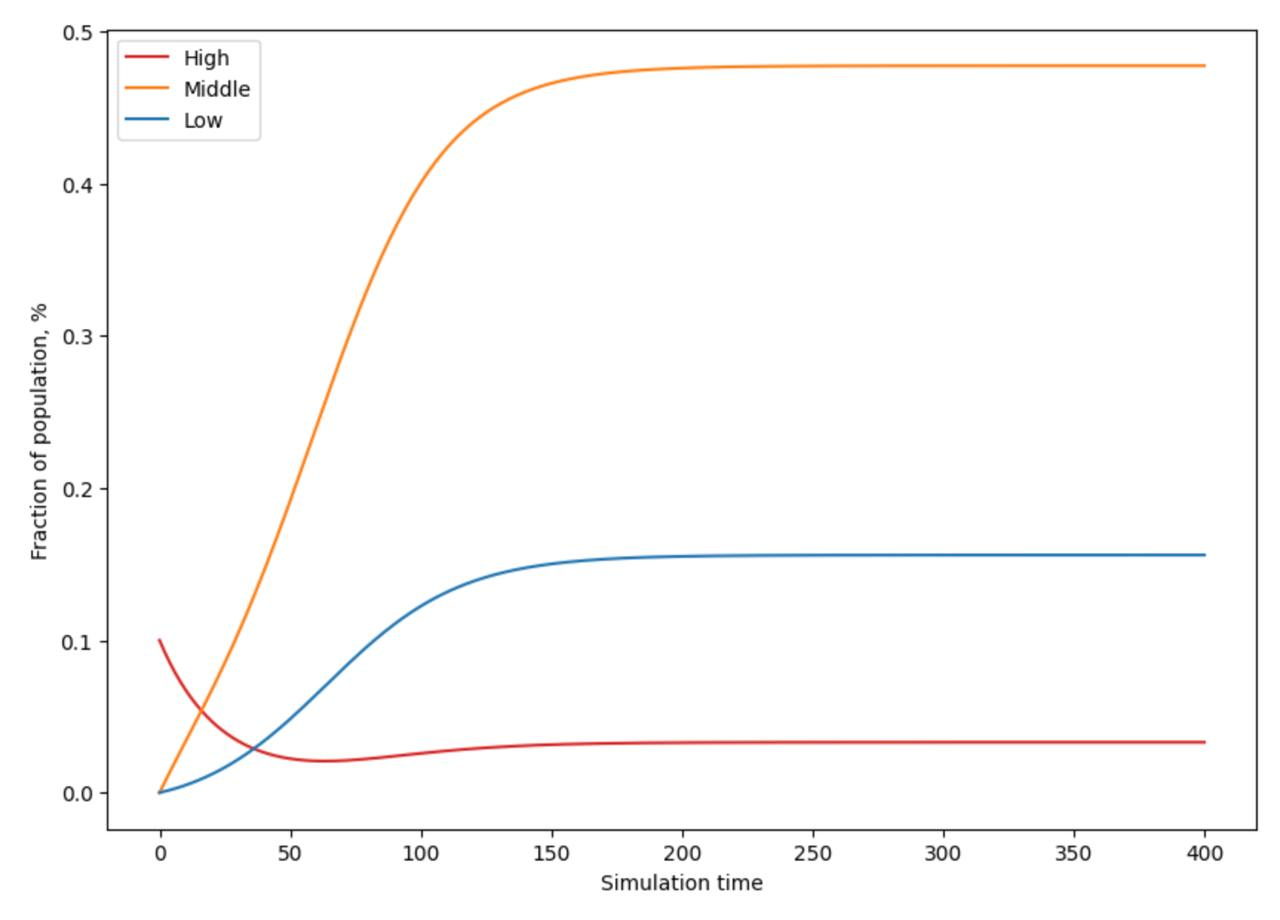 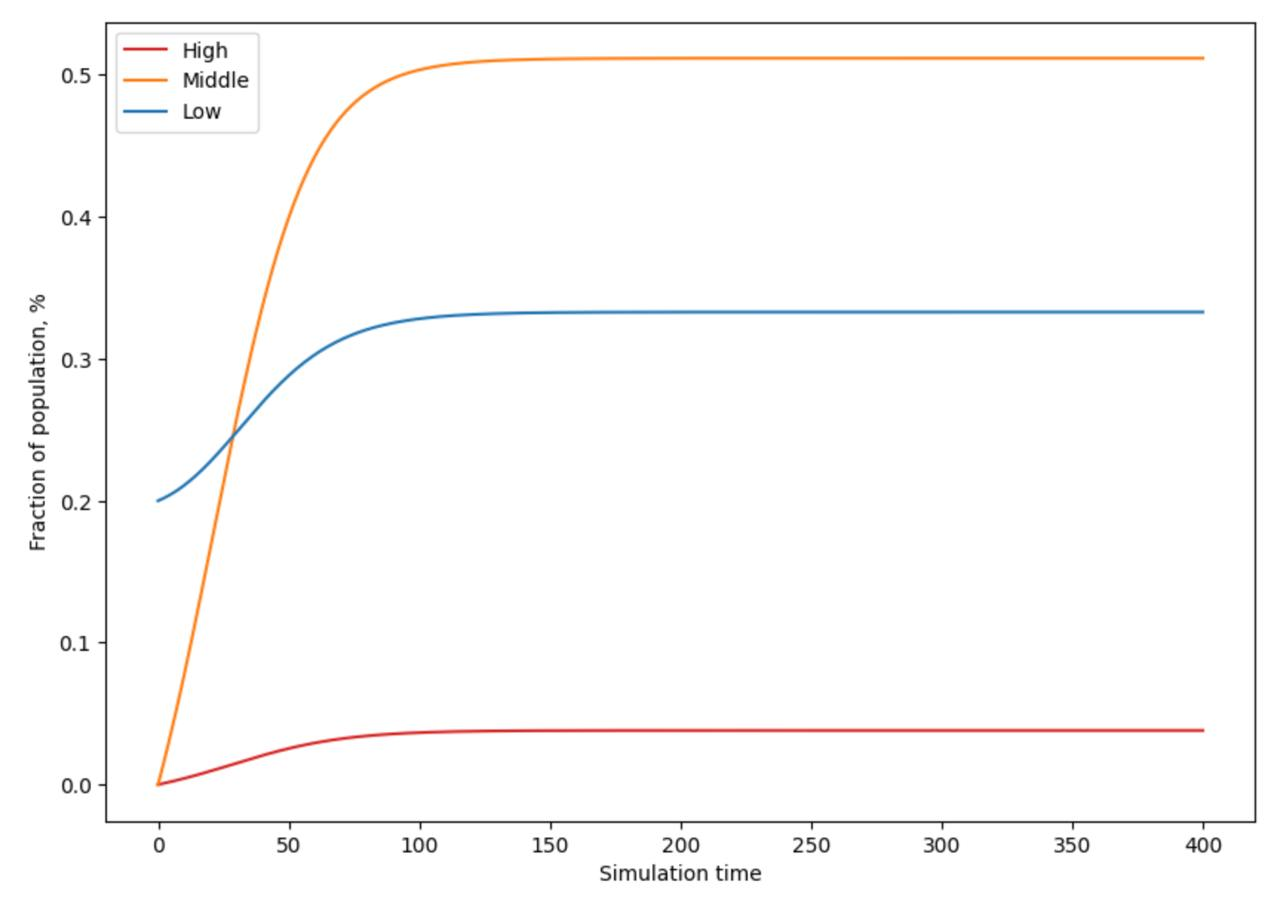 Галлюцинация тут
Доля популяции LLM-агентов
Доля популяции LLM-агентов
Галлюцинация тут
Ключевая проблема – авторитетный агент может «переубедить» всех остальных
Уровень «образованности» LLM-агентов
Low – БЯМ-агенты общего назначения (без специализации) 
Middle – БЯМ-агенты, профилированные под отрасль
High – Специализированные БЯМ-агенты
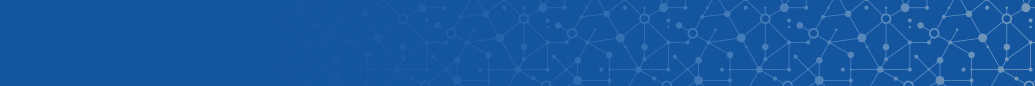 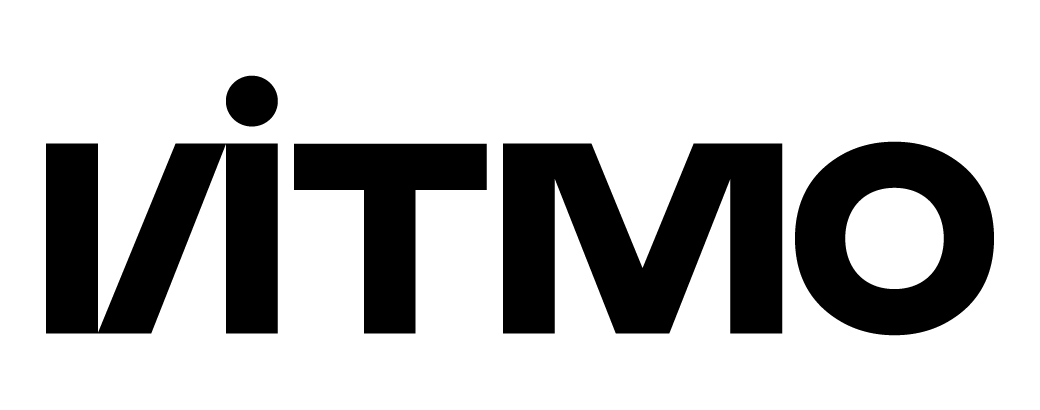 Как снизить влияние образовательных дипфейков
Наличие предметного «собственника продукта» в вузе – содержательной команды преподавателей, сопровождающих систему
Преподаватель-эксперт и преподаватель-критик: переложение каверзных вопросов в синтетические данные для тестирования
Переход к новым формулировкам заданий на отработку навыков факт-чекинга 
Стимулирование обучаемых «сломай ИИ – исправь ИИ – получи балл к оценке»
ИИ – не для снижения нагрузки на преподавателя, а для ее перераспределения
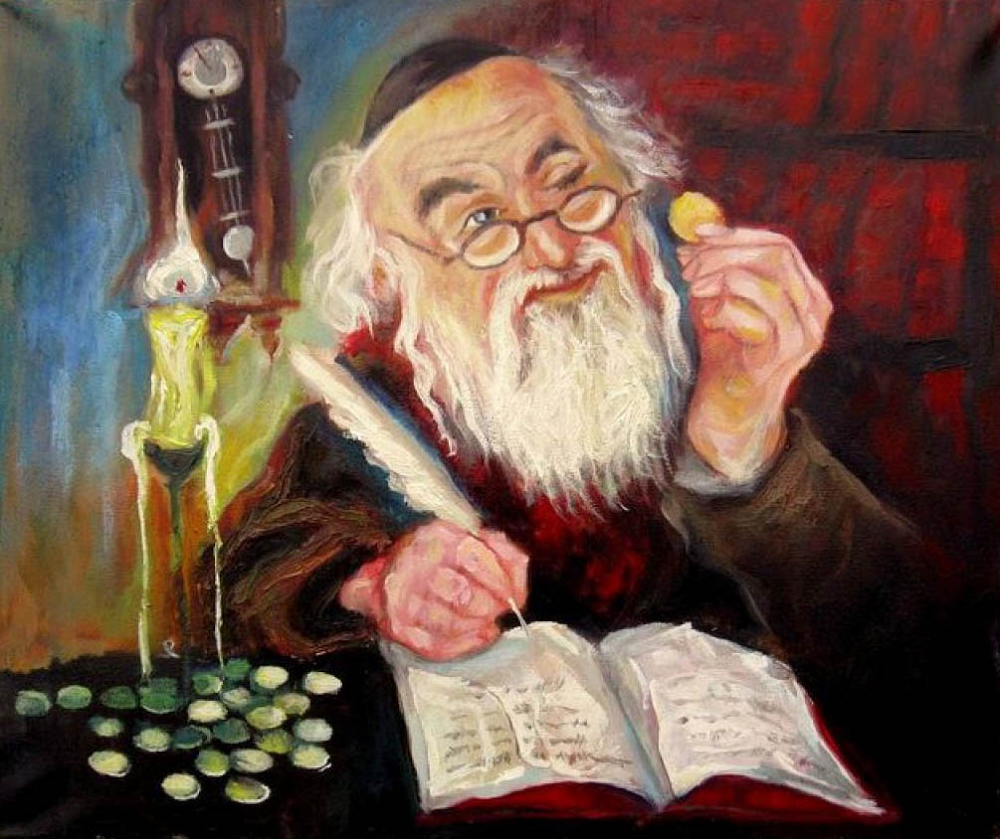 Не нужно бояться галлюцинаций генеративного ИИ – нужно просто не давать им превращаться в образовательные дипфейки!
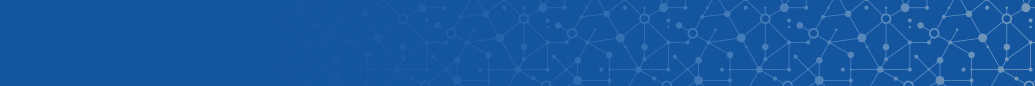 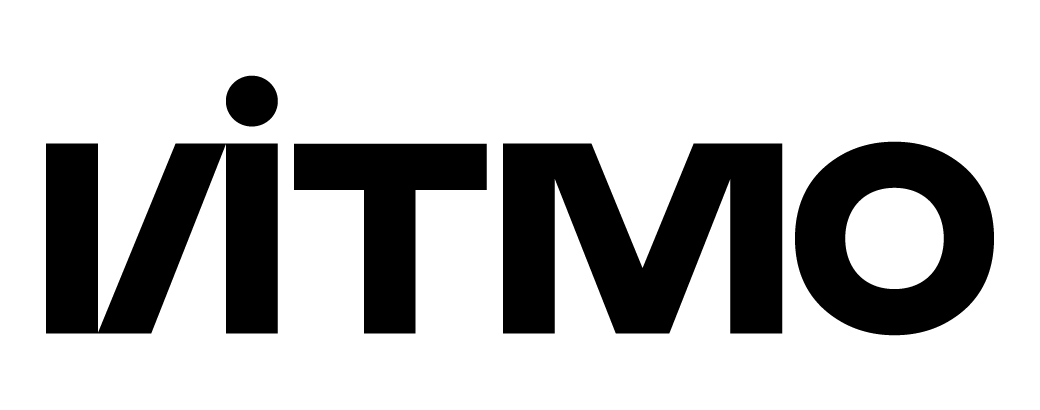 Вместо заключения: вредный совет 
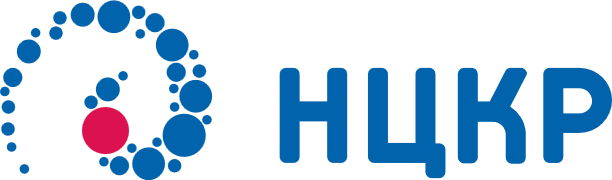 Хотите контролировать ИИ в образовании?
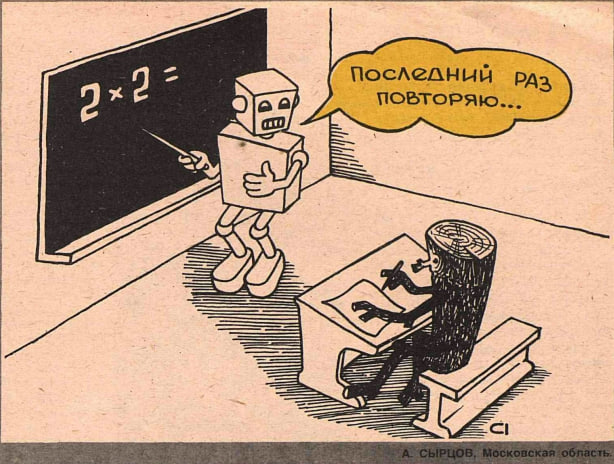 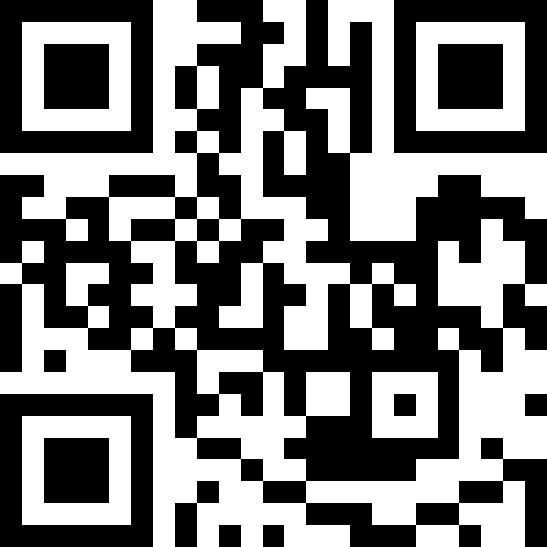 AIM.CLUB – экосистема открытого кода в сфере ИИ от ИТМО
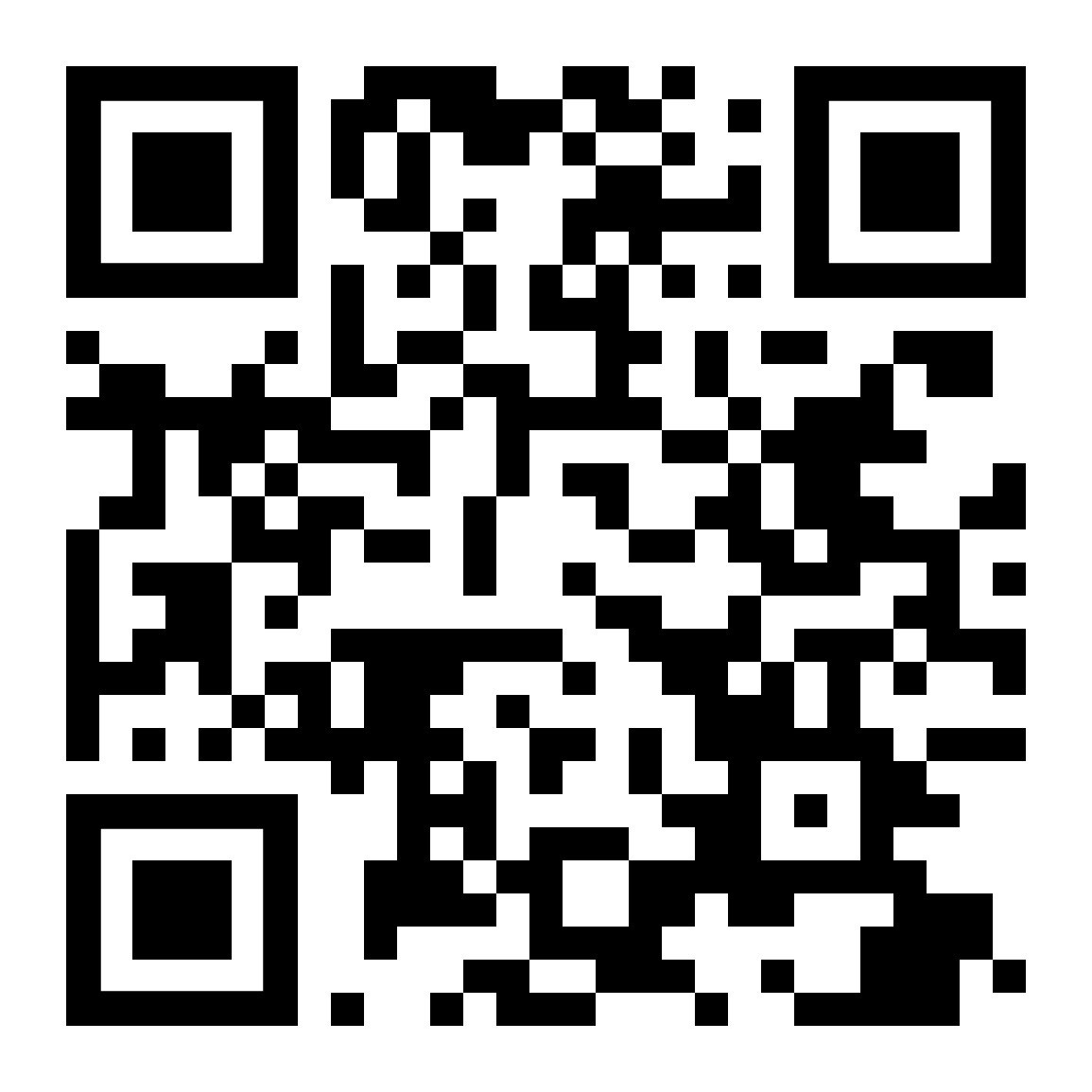 Мой персональный телеграм-канал: «От ИИ – к ИТМО»
- не поручайте ему неоднозначных задач!